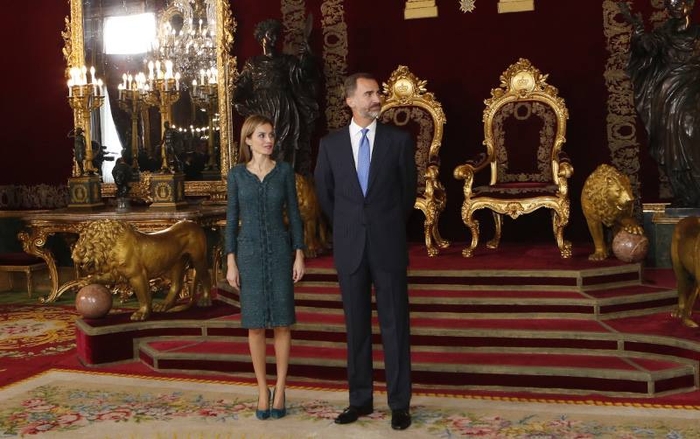 MILYEN VOLT JÉZUS?
Isten a legdrágábbat küldte el!
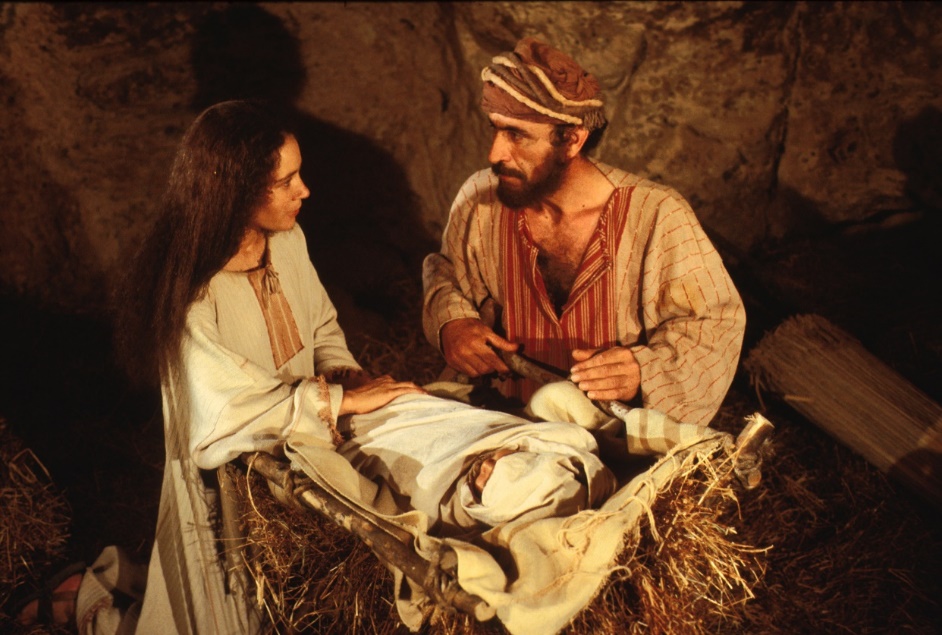 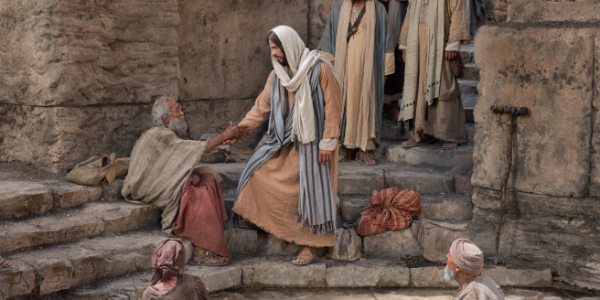 Milyen volt Jézus?
Észrevette azt, aki szenved!
GYÓGYÍTOTT minden betegséget!
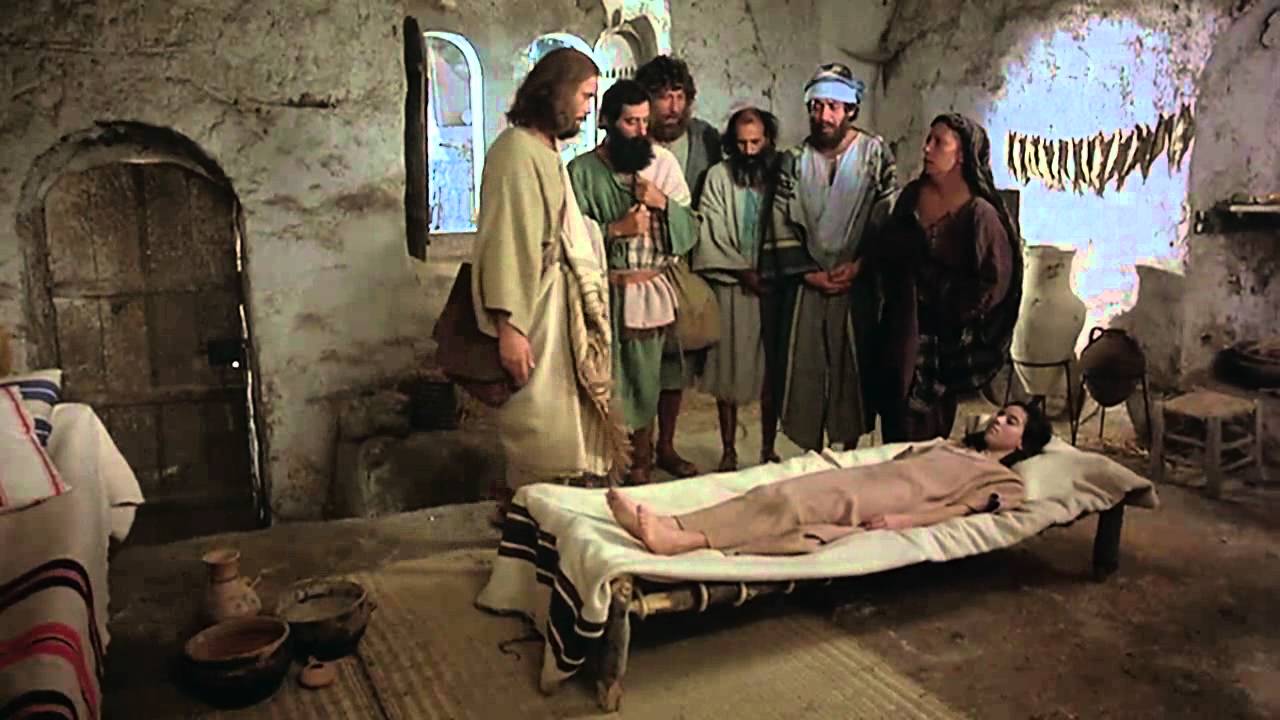 Az Úr Jézus együtt érző, segítőkész!
Megérti, ha veszteség, gyász ér!
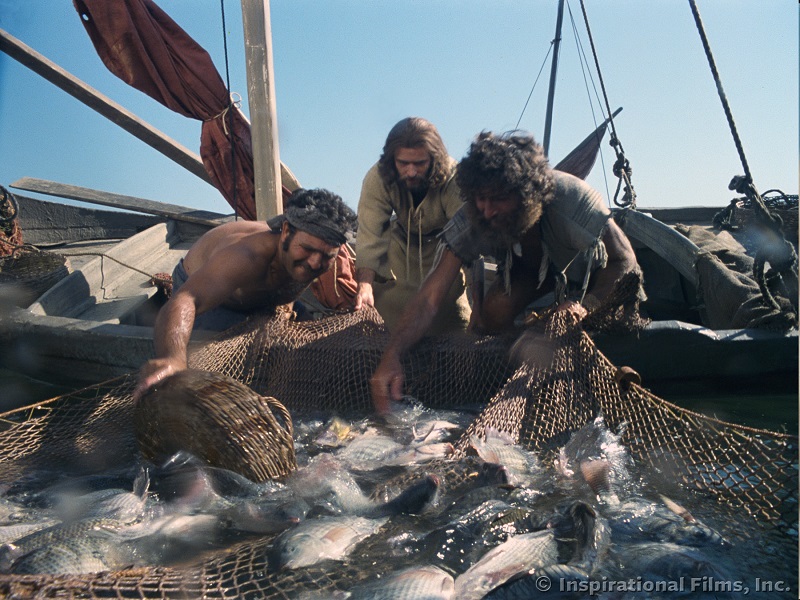 Az Úr Jézus hatalmas, mint az ő apukája, Isten! Számára nincs semmi lehetetlen!
Ő nem változott!
MA IS UGYANAZ!
Nem olyan Jézus Krisztus, aki ne tudna együtt érezni erőtlenségeinkkel, gyengeségeinkkel.
Jézus tudja, mi a kísértés, mert mindenben tapasztalta a kísértést hozzánk hasonlóan, mégsem tett bűnt!
Ő a szabadító
Tapasztalta a szomorúságot,  - hogy nem értették     meg (családja sem)              - hogy ellene fordultak, - csúfolták,- barátai elhagyták,     elárulták, megtagadták. Lehet, hogy te is tapasztalod ezt.Ő megért!Igazi Főpapunk, közbenjáró az Atyánál
Jézus Krisztus annyira szeret, hogy vállalta, …
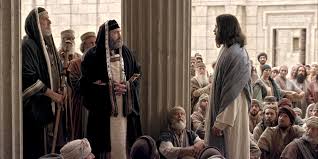 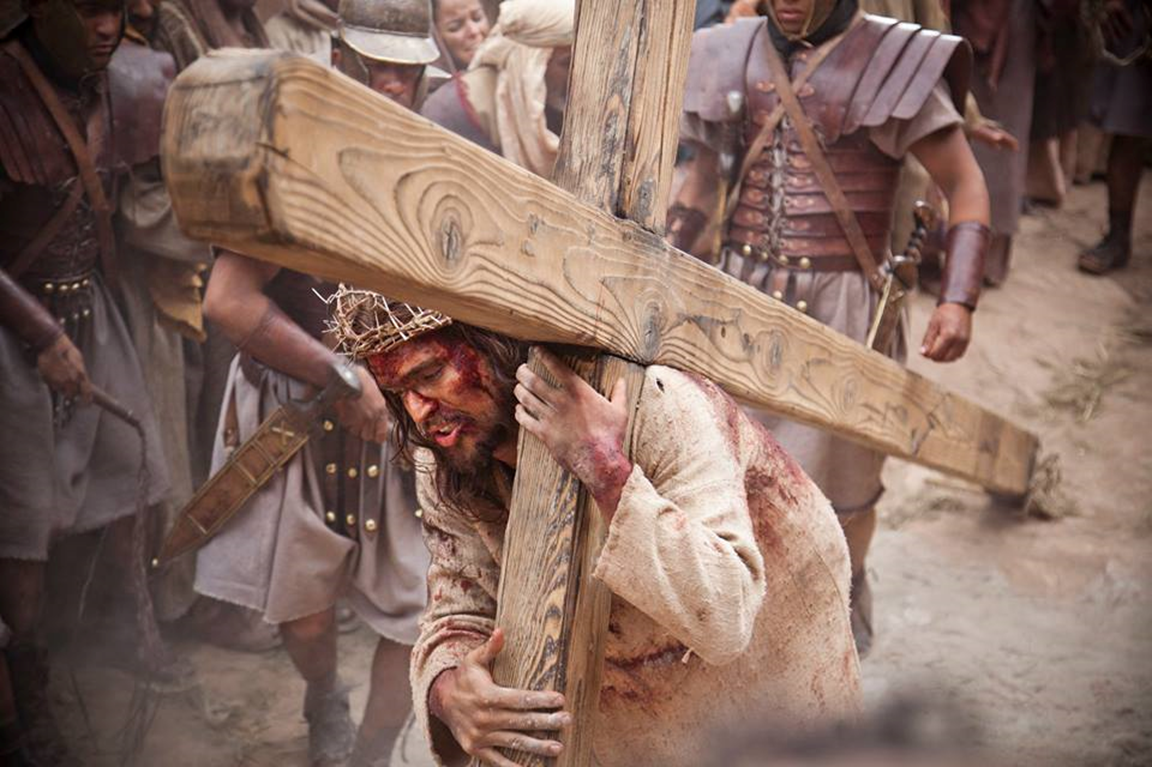 … hogy megvádolják, 
megkínozzák, elítéljék! 
Értünk, helyettünk!
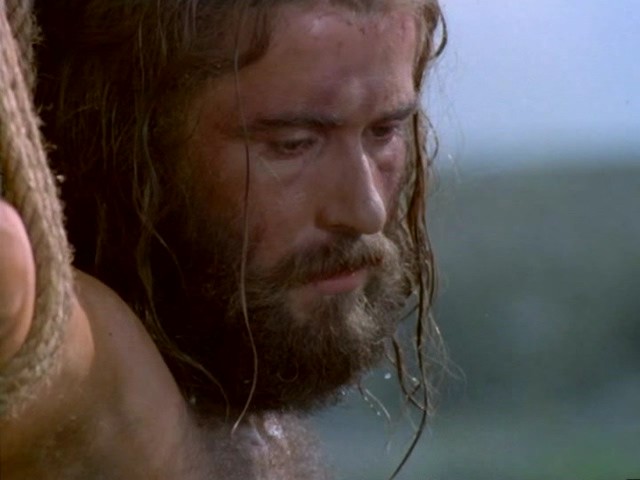 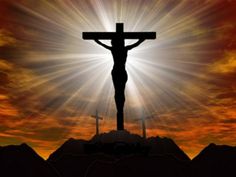 Vállalta, hogy az életét adja oda érted, értem! Azért, hogy örök életünk legyen.

Minden bűnünkért meghalt a kereszten.
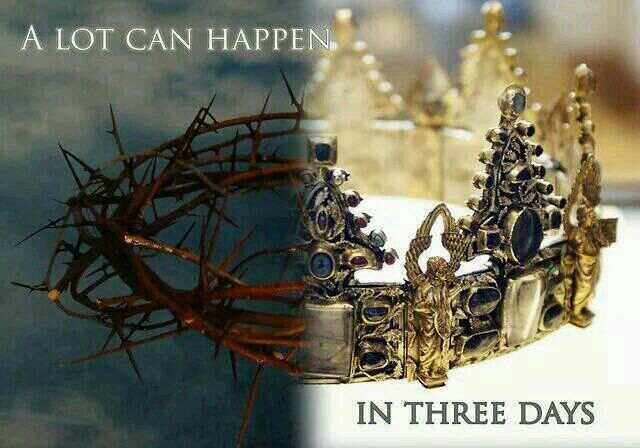 Elvégezte a mi megváltásunkat.A vérével fizette ki a bűneinket! „Méltó vagy, mert megölettél, ésvéreddel vásároltad meg őket Istennek.”
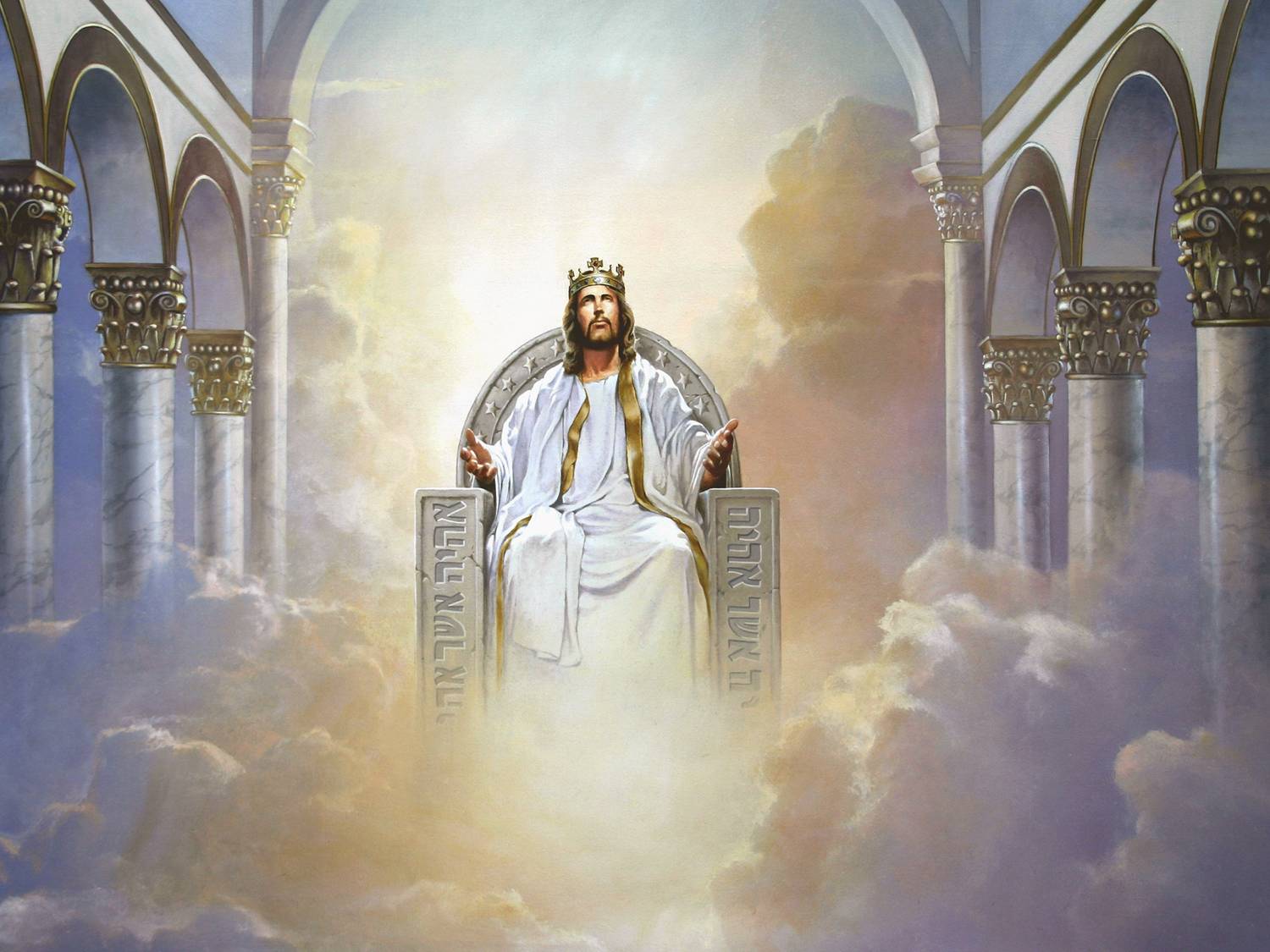 „Miután feltámasztotta a halálból, a jobbjára ültette a mennyekben, feljebb minden méltóságnál és 
hatalmasságnál.”  
A világ felett a királyi  uralom a mi Urunké, és az Ő Krisztusáé lett! És Ő fog uralkodni örökkön, örökké.
Jézus így szólt:
 Nekem adatott minden hatalom 
mennyen és földön.
Járuljunk hát bizalommal a kegyelem trónusához,
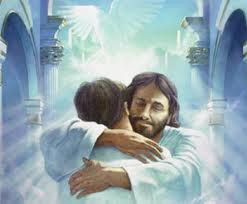 hogy irgalmat nyerjünk, és kegyelmet találjunk, amikor segítségre van szükségünk.Zsidók 4:16